Blow Molding
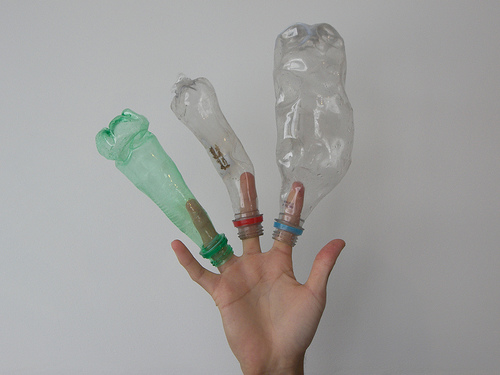 MFG 355
Extrusion Blow Molding
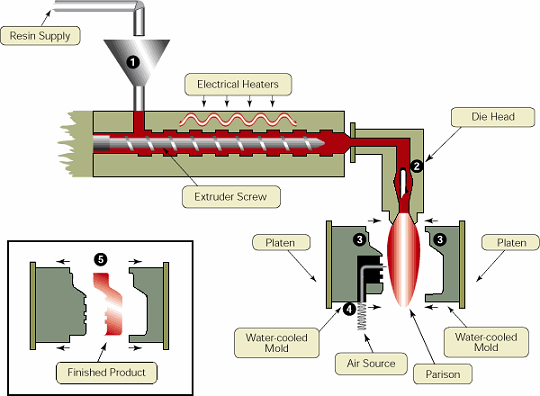 Basic Blow Molding Extrusion Head
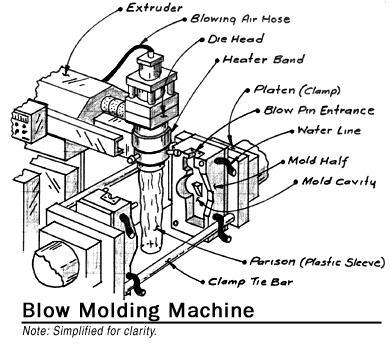 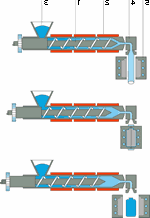 Extrusion Blow Molding
Parison
Mold Open
Mold Closed
Pressurization of Parison
Mold Open
Cooled Part
Extrusion Blow Molding
Blowing Sequence
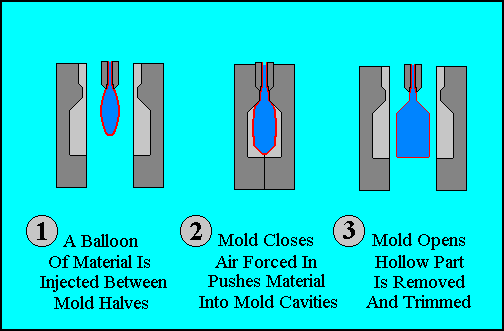 Extrusion Blow MoldingSwing Mold
No sound
Extrusion Blow Molding with Accumulator
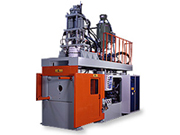 Accumulator
Large Mold Using Accumulator
No sound
Circular Blow Molding Machine
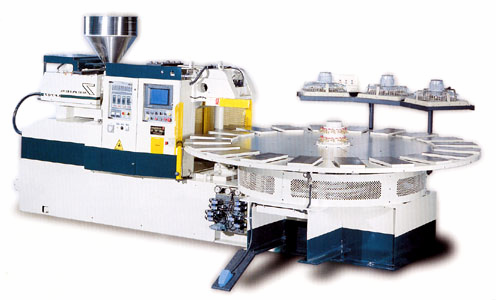 Injection Blow Molding
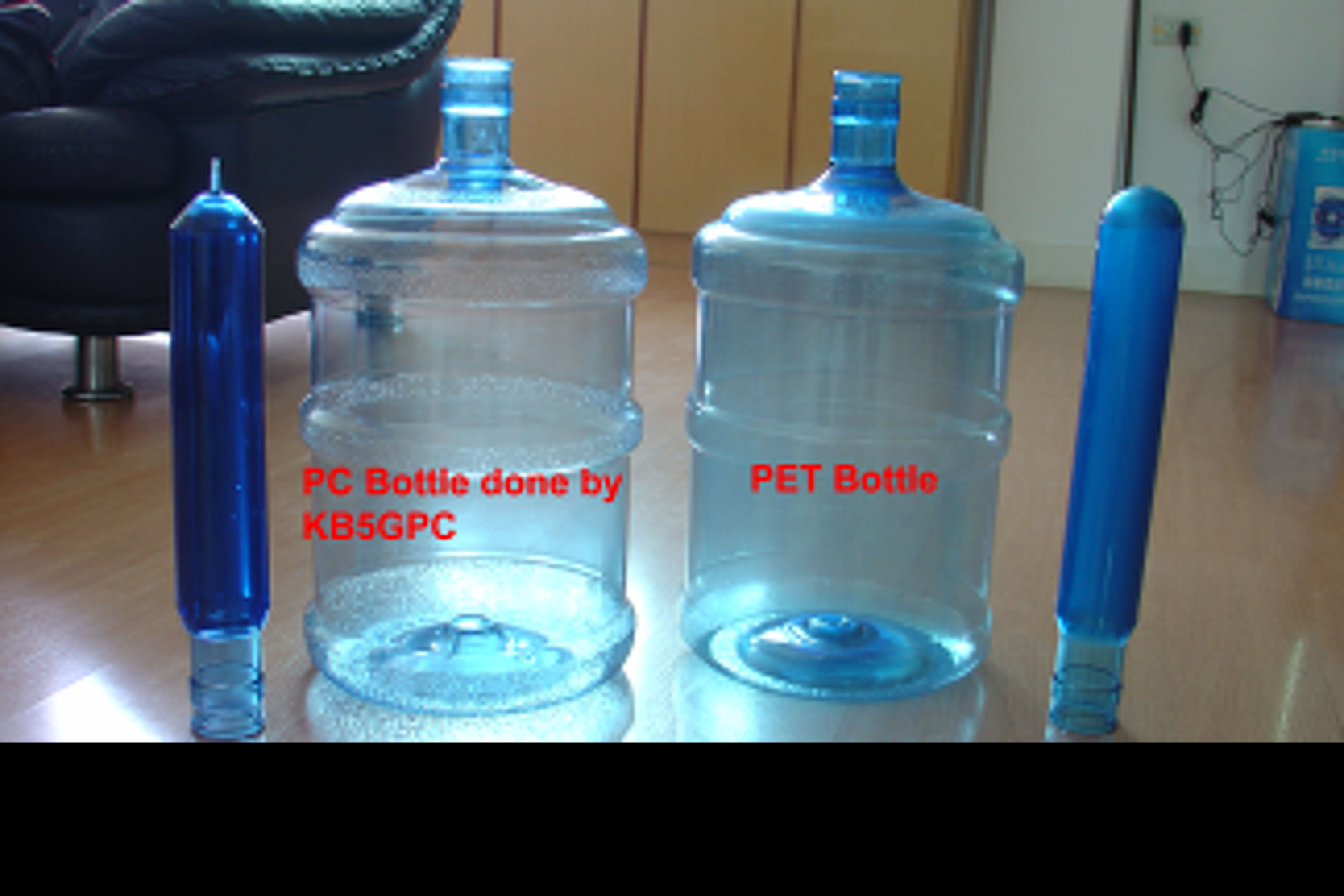 Preform is injection molded
Preform is placed in the blow molding machine
Preform is heated
Preform is pressurized
Part is removed
PET Preform
Preforms Placed in Mold
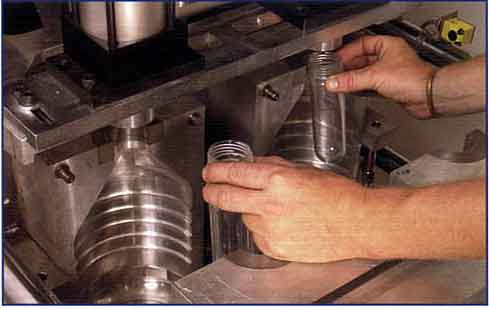 Formed Bottles
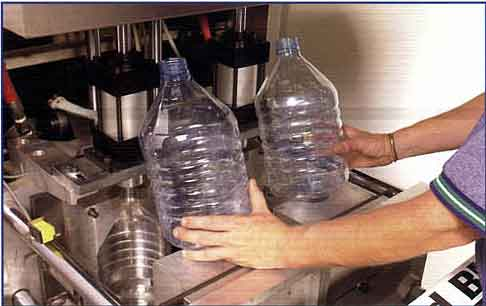 Injection Blow Molding
No sound
Molds and Dies
General die and mold considerations (for injecting the preforms)
Tool steel
Multicavity
General Mold Considerations (for the mold in which the part is blown)
Blow molding is lower pressure that injection molding
Blow molding molds don’t have the strength requirements
Aluminum molds are most common
Machined or cast
Venting
Symmetry
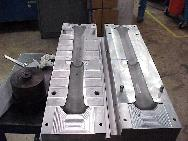 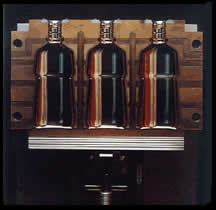 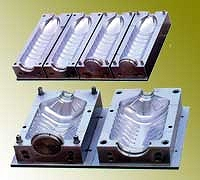 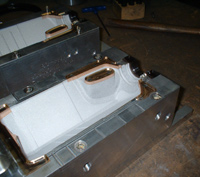 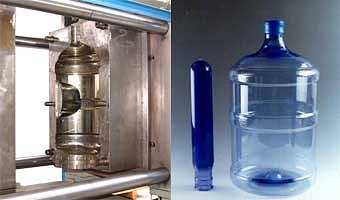 Other Blow Molded Parts
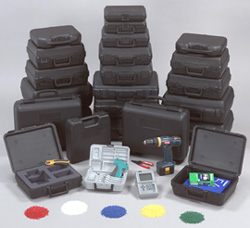 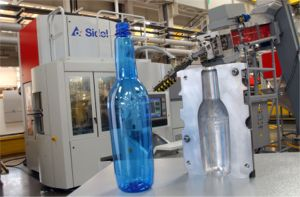 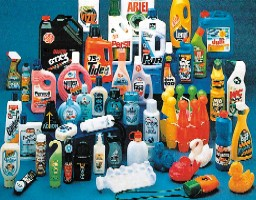 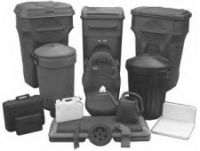 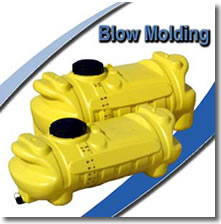 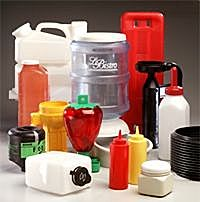 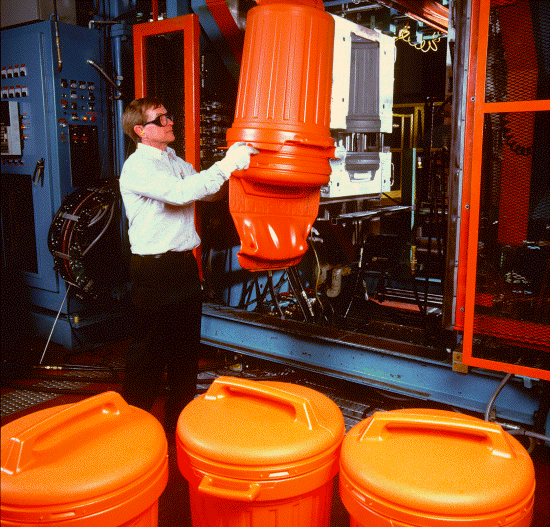 Needs to be 
removed
Photo Courtesy of Phillips Petroleum Company
Plant Concepts
No extensive cooling needed
Scrap removal and handling important
Flash Removal
No sound
Material Considerations
Most thermoplastics can be blow molded (in theory)
High melt strength is necessary
Polyolefins are the easiest to process
PVC is temperature sensitive
Some materials require Coblow-Molding
Shapes
Basically hollow
Typically of a cubic or cylindrical shape
Bottles, barrels, tanks, ducts, trash carts, flower pots, double wall cases (for tools), and toys
Care must be taken to not have corners that are too thin
Threads for caps are typically not of the highest tolerance
Handles can be made using pinch points in the mold
Mold Diameter
Blow Ratio=
Parison Diameter
Shapes
Thank You